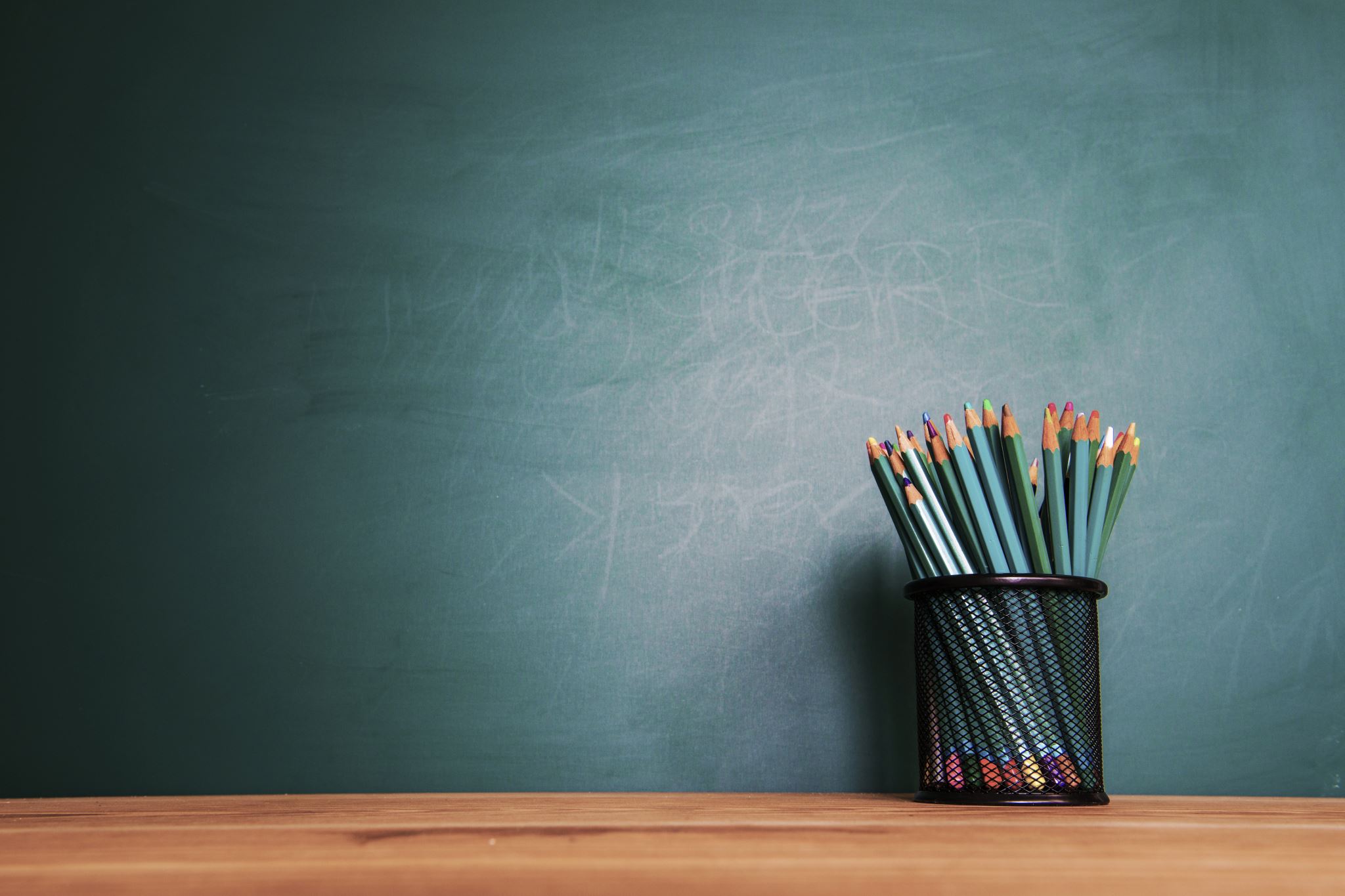 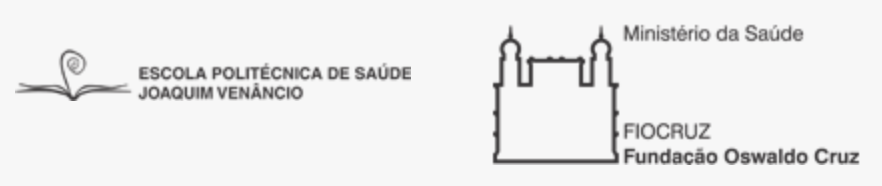 Ciclo de talleres 
La formación y el trabajo de los
técnicos en salud en el mundo post-Covid
Taller 4 - "Información y registros en salud: el papel de los técnicos”
Alicia Ferreira Maia. MD,MSc
12 de diciembre de 2022
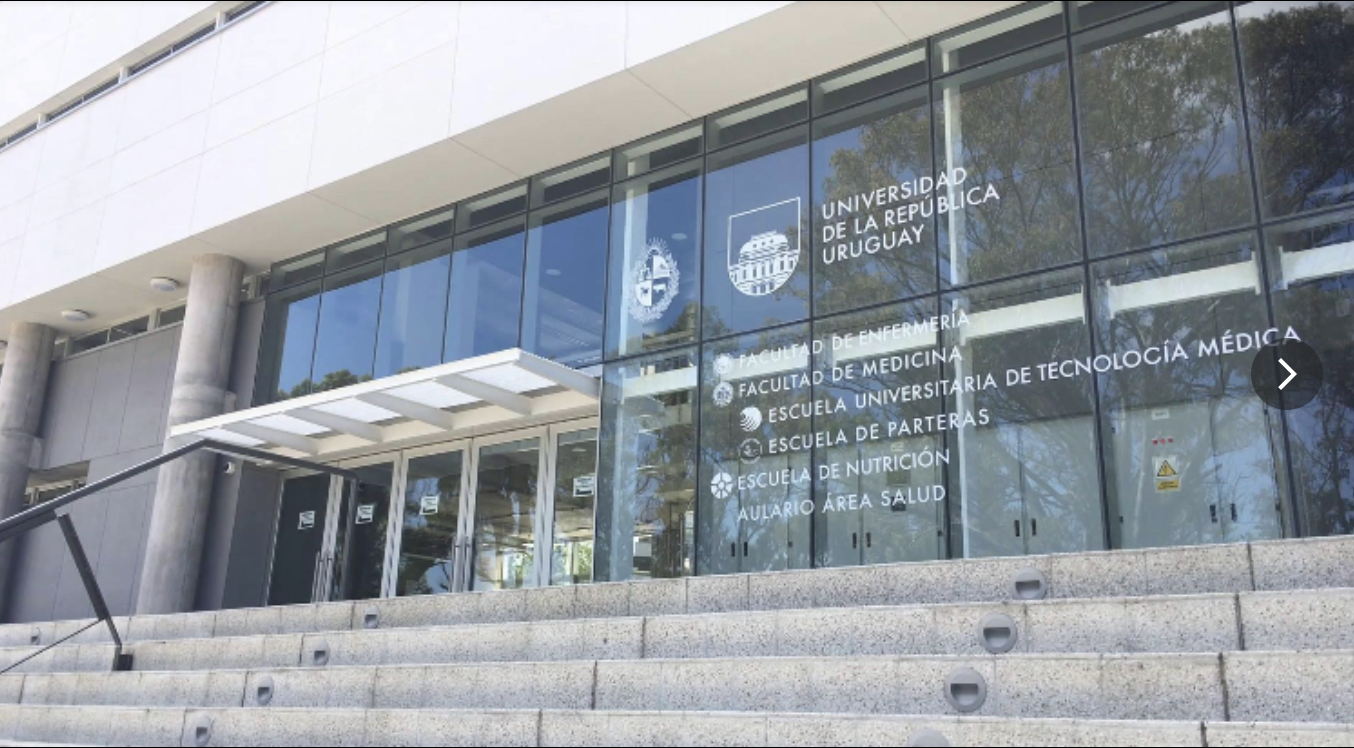 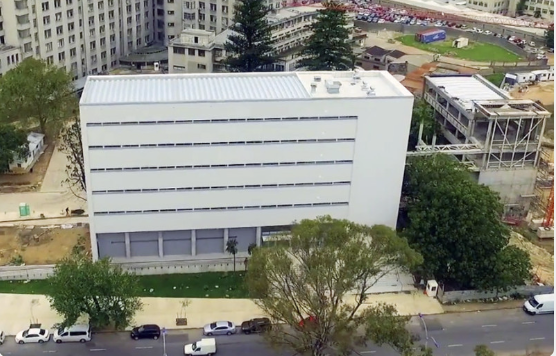 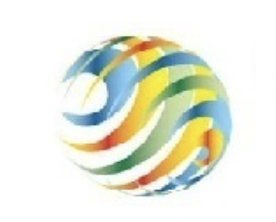 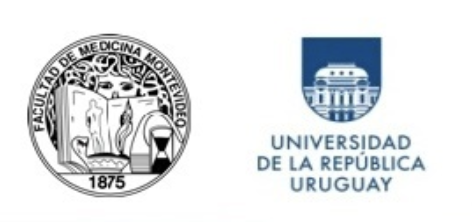 La Escuela Universitaria de Tecnología Médica (EUTM)
2
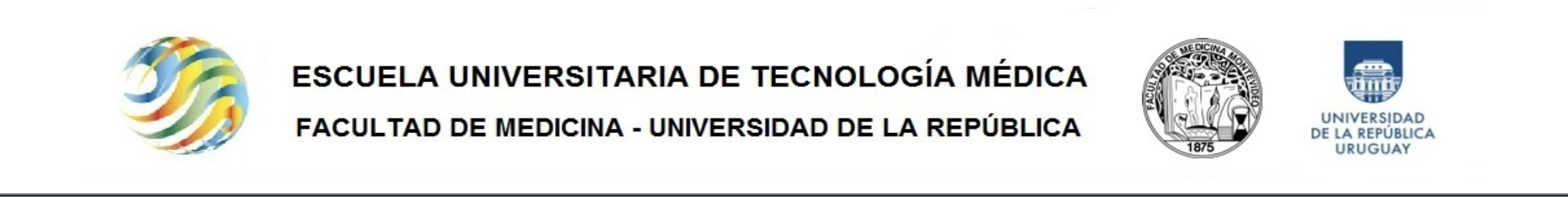 Fuente: Historias Universitarias de la reseña histórica de la EUTM. Reseña histórica de la EUTM elaborada por el Área de Investigación Histórica del Archivo General de la Universidad de la República (AGU)
3
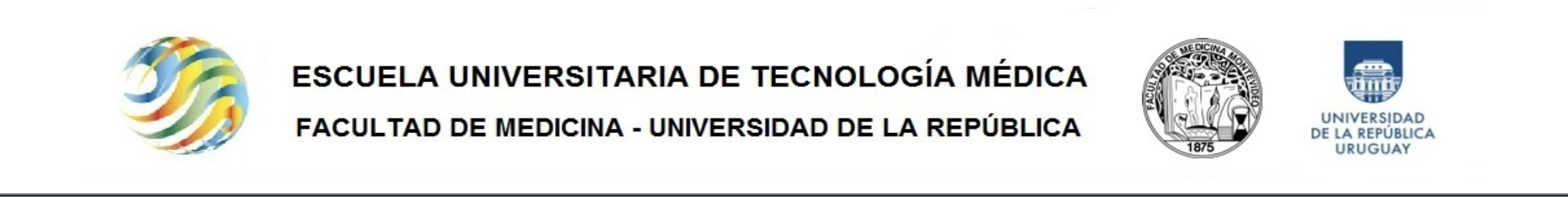 Fuente: Historias Universitarias de la reseña histórica de la EUTM. Reseña histórica de la EUTM elaborada por el Área de Investigación Histórica del Archivo General de la Universidad de la República (AGU)
4
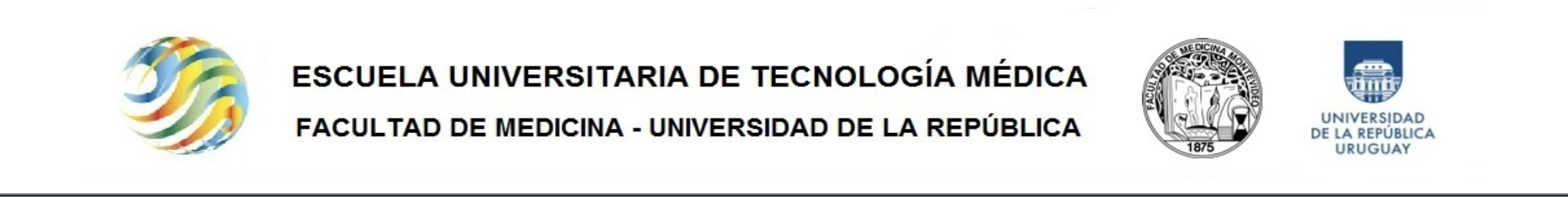 5
Carrera: Registros Médicos
6
Carrera: Registros Médicos
7
Manejo y custodia de la historia clínica
Registro de pacientes en la admisión (ingreso, transferencia, egreso) a la hospitalización, y mantenimiento del censo diario de pacientes hospitalizados.
Registro de pacientes en las consultas ambulatorias y en la coordinación quirúrgica
Estadísticas asistenciales (en los diferentes niveles de atención)
Codificación de egresos hospitalarios
Apoyo en las auditorías médicas
Competencias y Funciones
Licenciatura en Registros Médicos
8
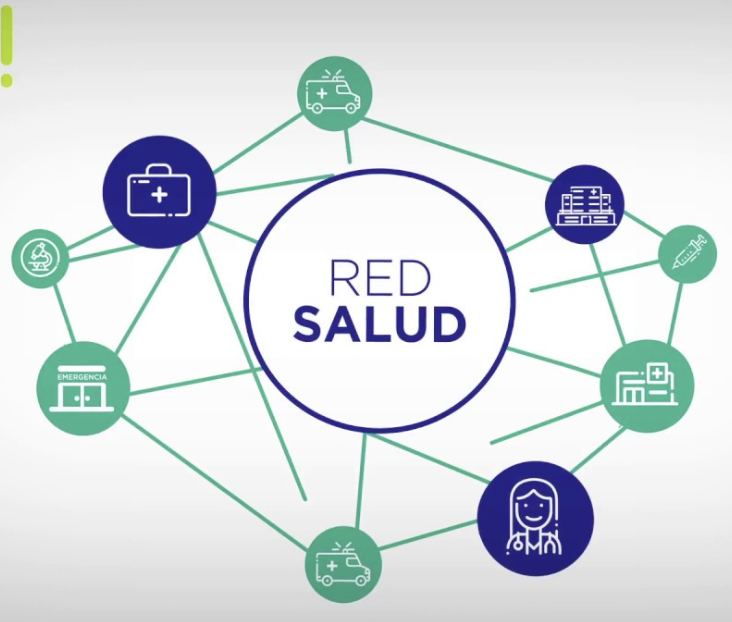 Evolución de la Historia Clínica
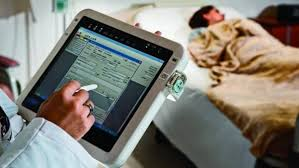 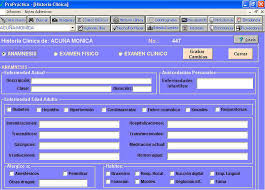 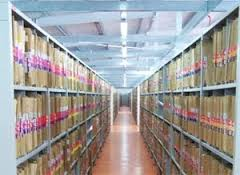 9
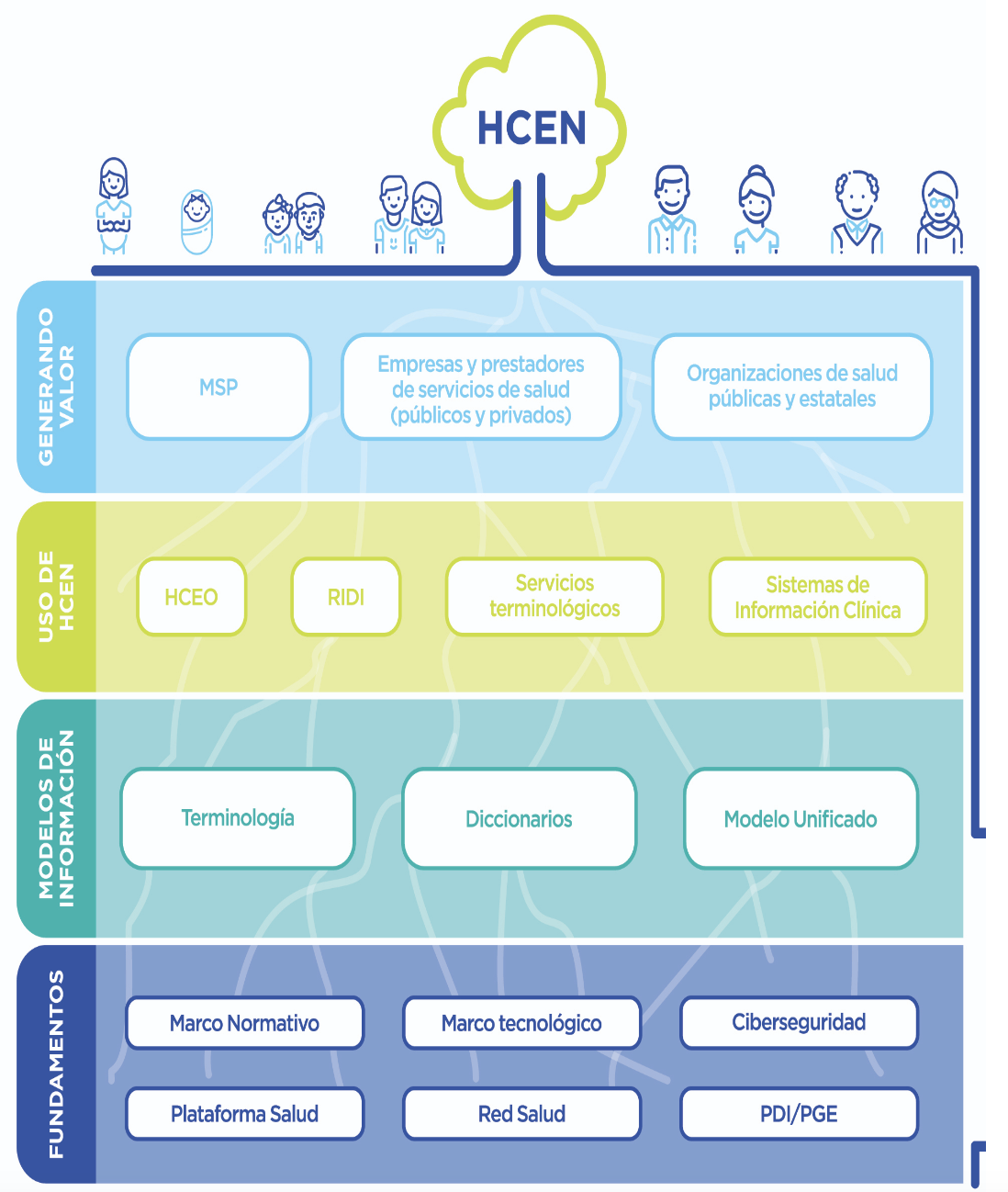 Fuente de la imagen: Programa Salud.uy. https://www.gub.uy/agencia-gobierno-electronico-sociedad-informacion-conocimiento/node/312
10
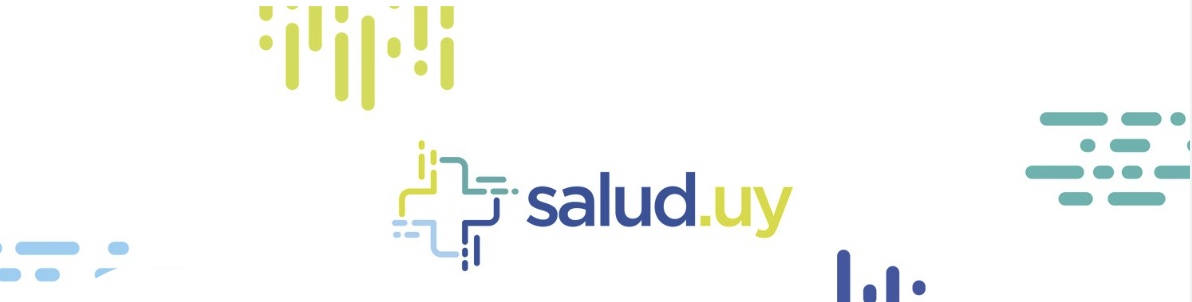 Salud.uy es una iniciativa de Presidencia de la República, el Ministerio de Salud Pública (MSP), el Ministerio de Economía y Finanzas (MEF) y la Agencia de Gobierno Electrónico y Sociedad de la Información y del Conocimiento (Agesic).

Su objetivo es promover el uso intensivo de las Tecnologías de la Información y la Comunicación (TIC) en el sector de la salud para mejorar la calidad y continuidad asistencial.

Desde su origen en el año 2012, el programa ha definido estándares y lineamientos de informática médica así como ha establecido el contexto técnico y regulatorio habilitante para hacer posible y segura la historia clínica electrónica nacional (HCEN).
11
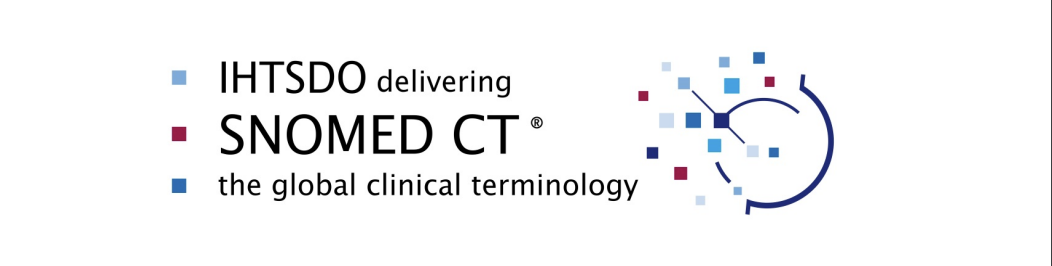 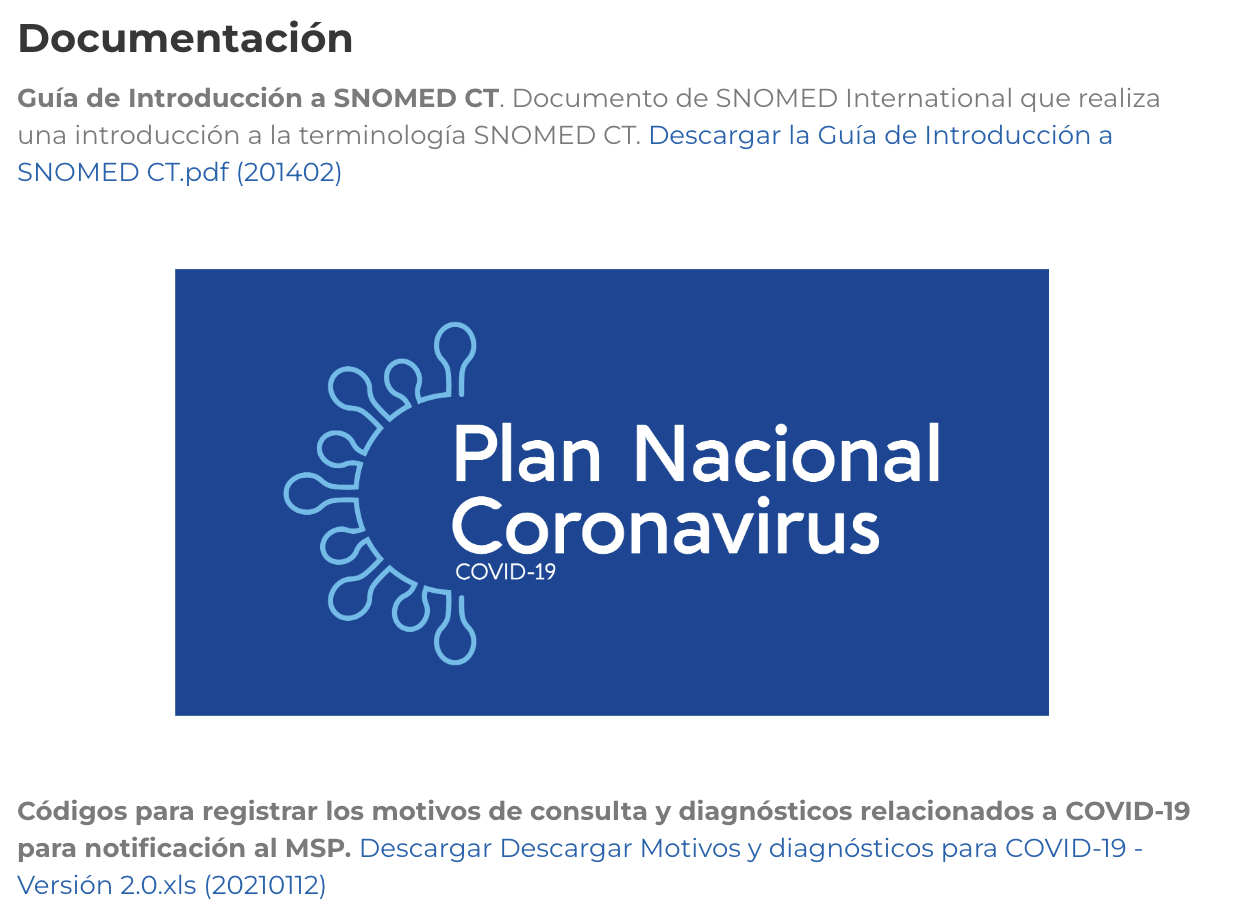 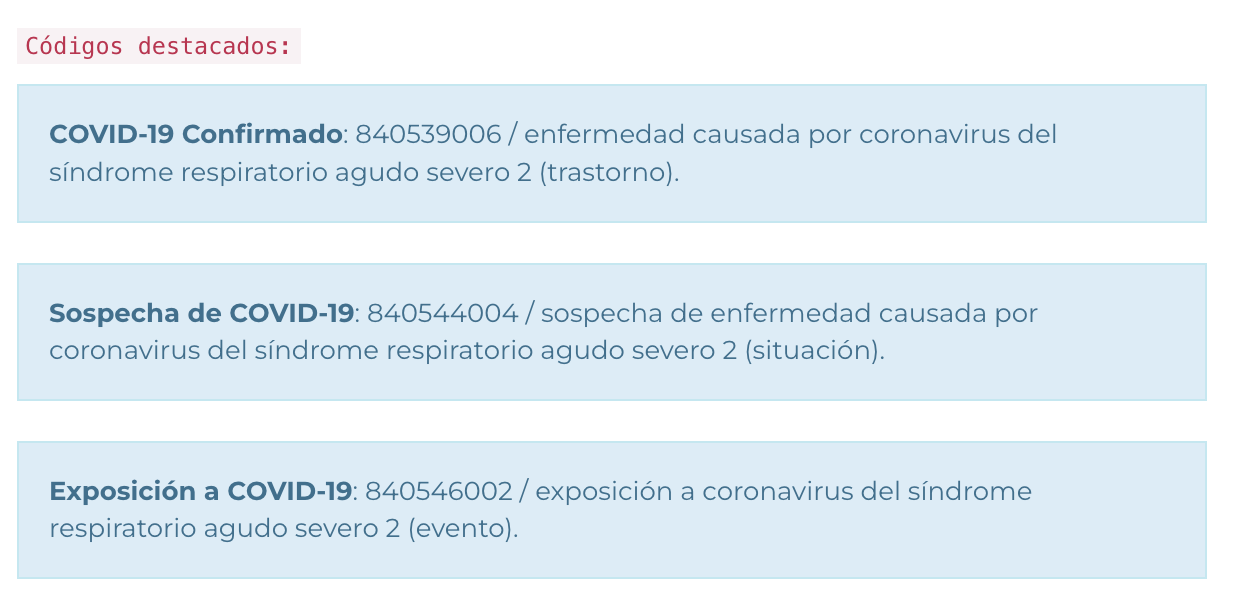 12
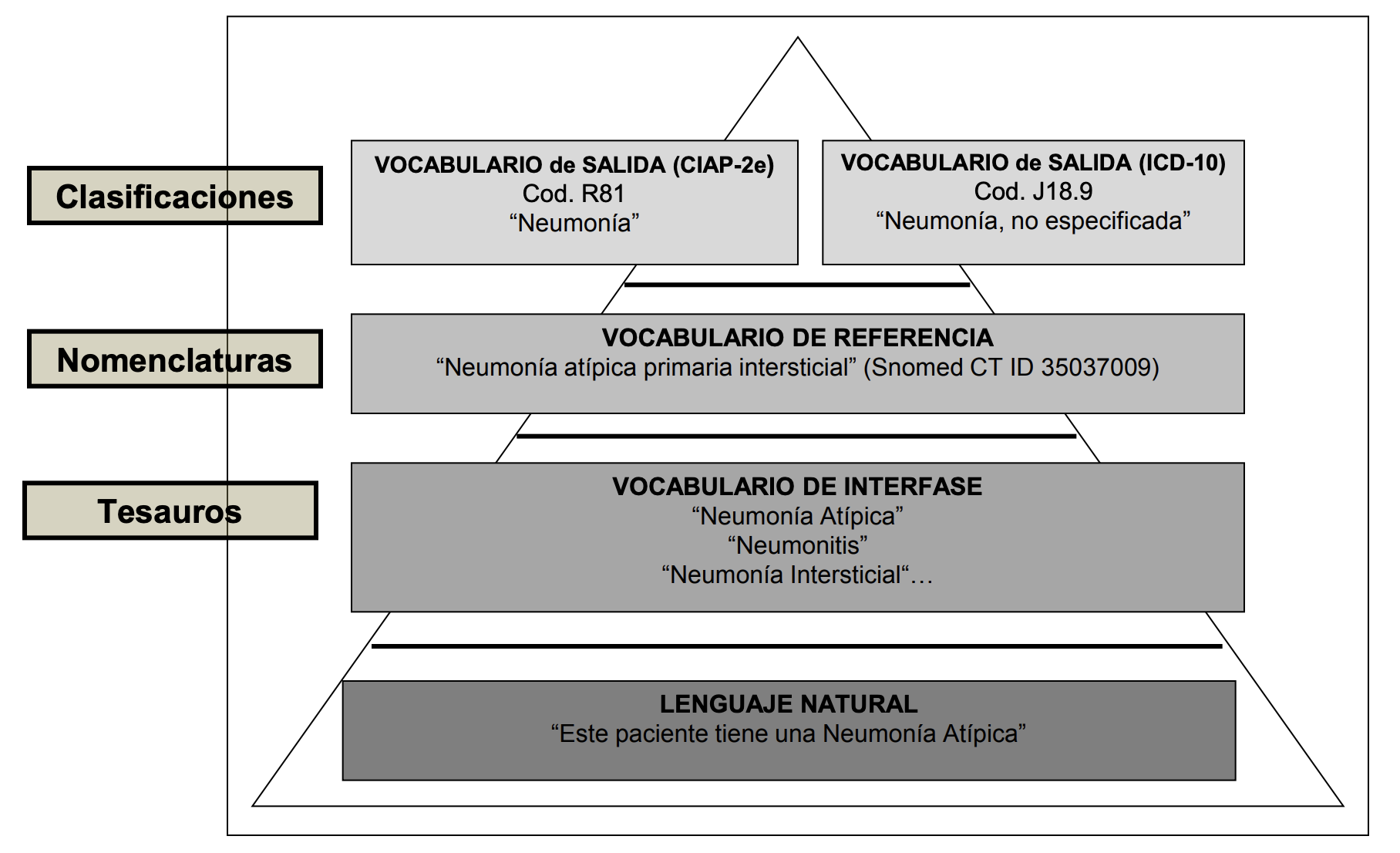 Tomado de: Carlos Otero. MD, MS. Utilización de Terminologías Clínicas y su aplicación a una Historia Clínica Electrónica. Presentación en el webinar de Salud.uy. 22/10/2020
13
Formación y nuevas competencias
Apoyo en la investigación con Datos de la Vida Real (RWD)para generar Evidencia de la Vida Real (RWE).
Apoyo en la investigación de Salud Pública Basad en la Evidencia
Apoyo en la gestión de Servidores de Terminologías – Vocabularios de interfase, vocabularios de referencia (SNOMED-CT)
Especialización: Científico de Datos (Data Science), y en Data wrangling
Manejo de Big Data, y Datalake
14
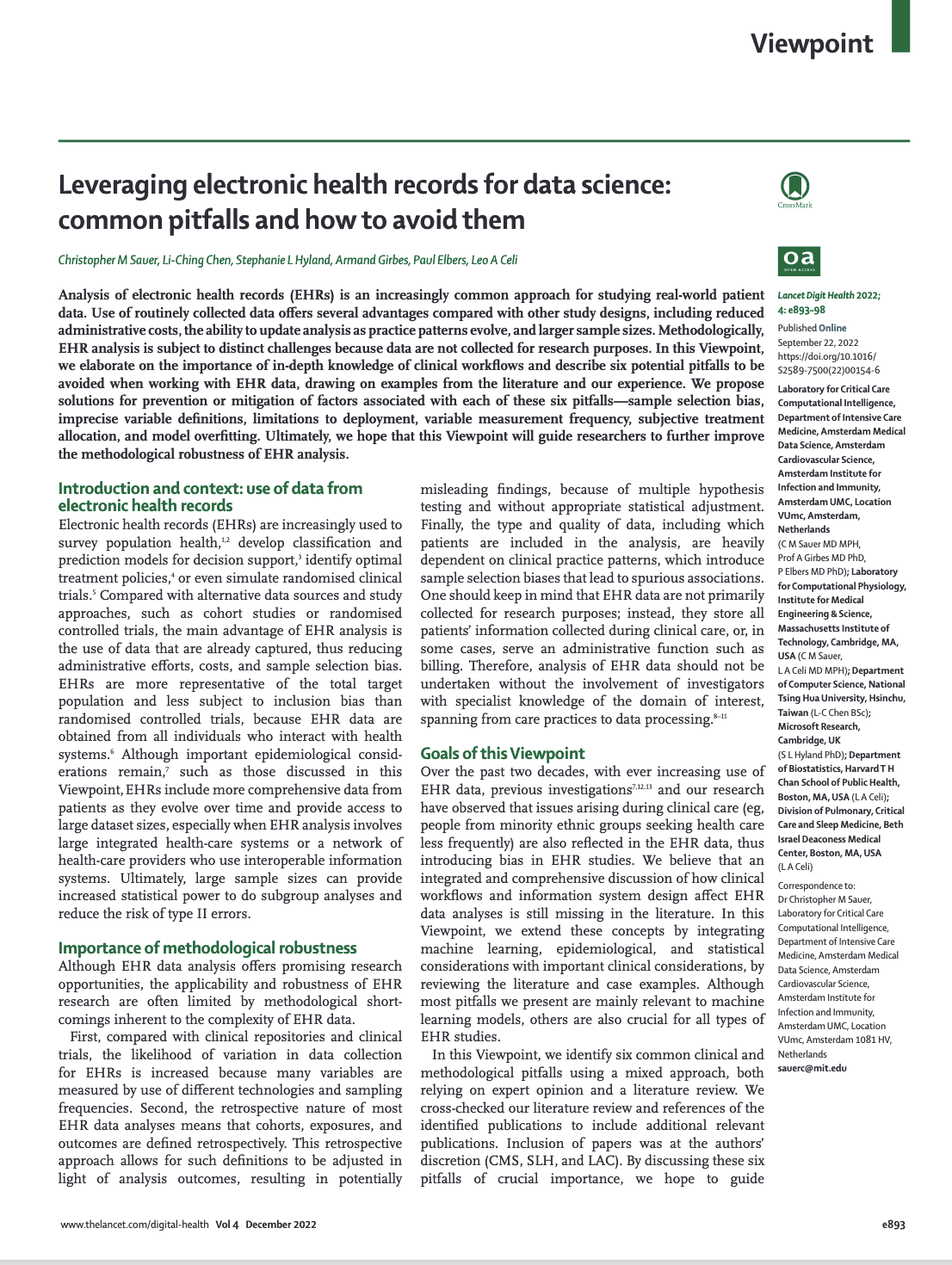 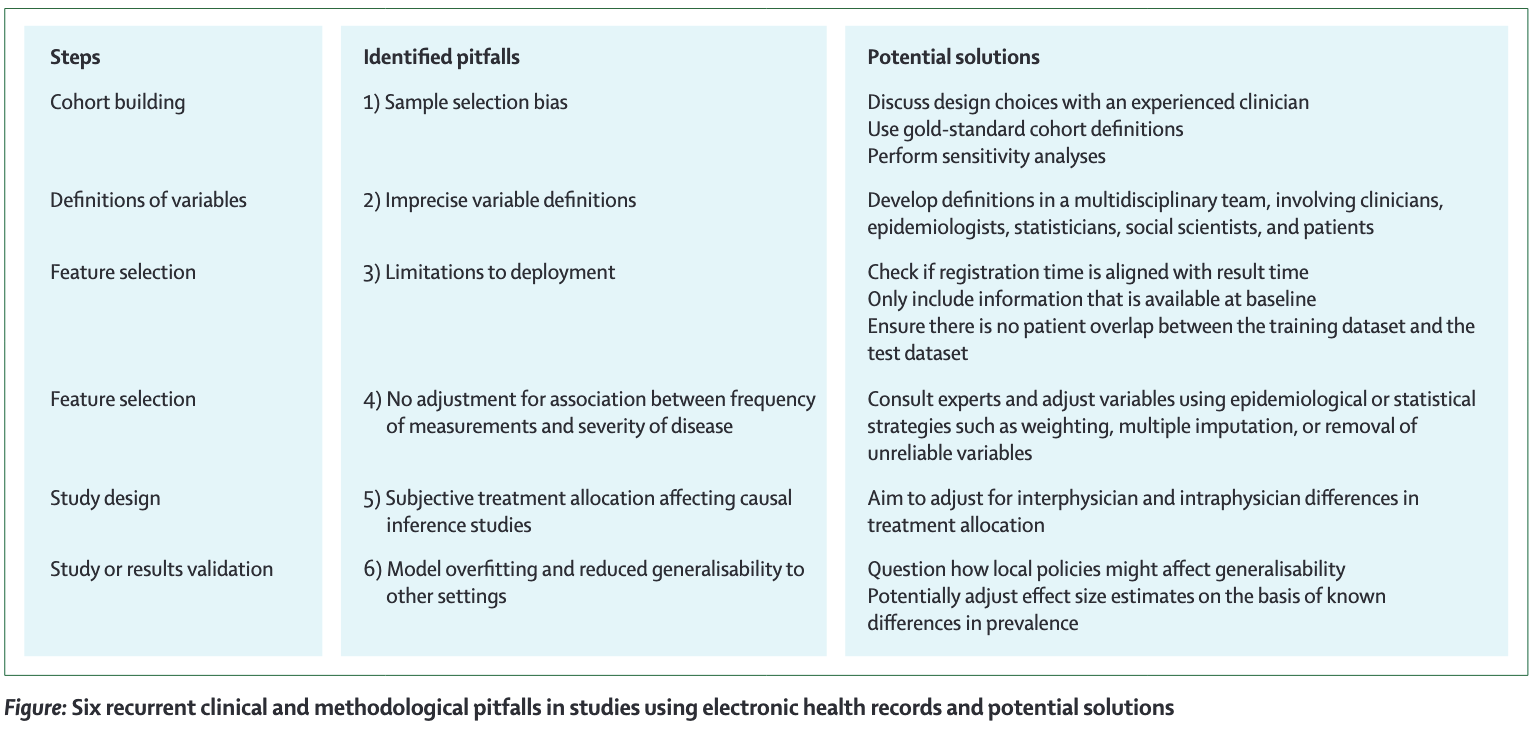 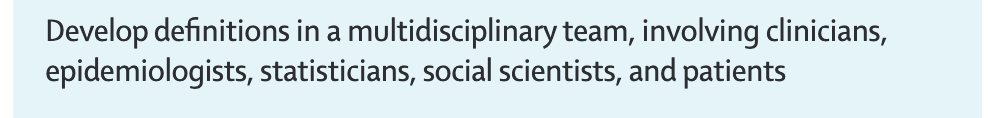 15
https://www.thelancet.com/action/showPdf?pii=S2589-7500%2822%2900154-6
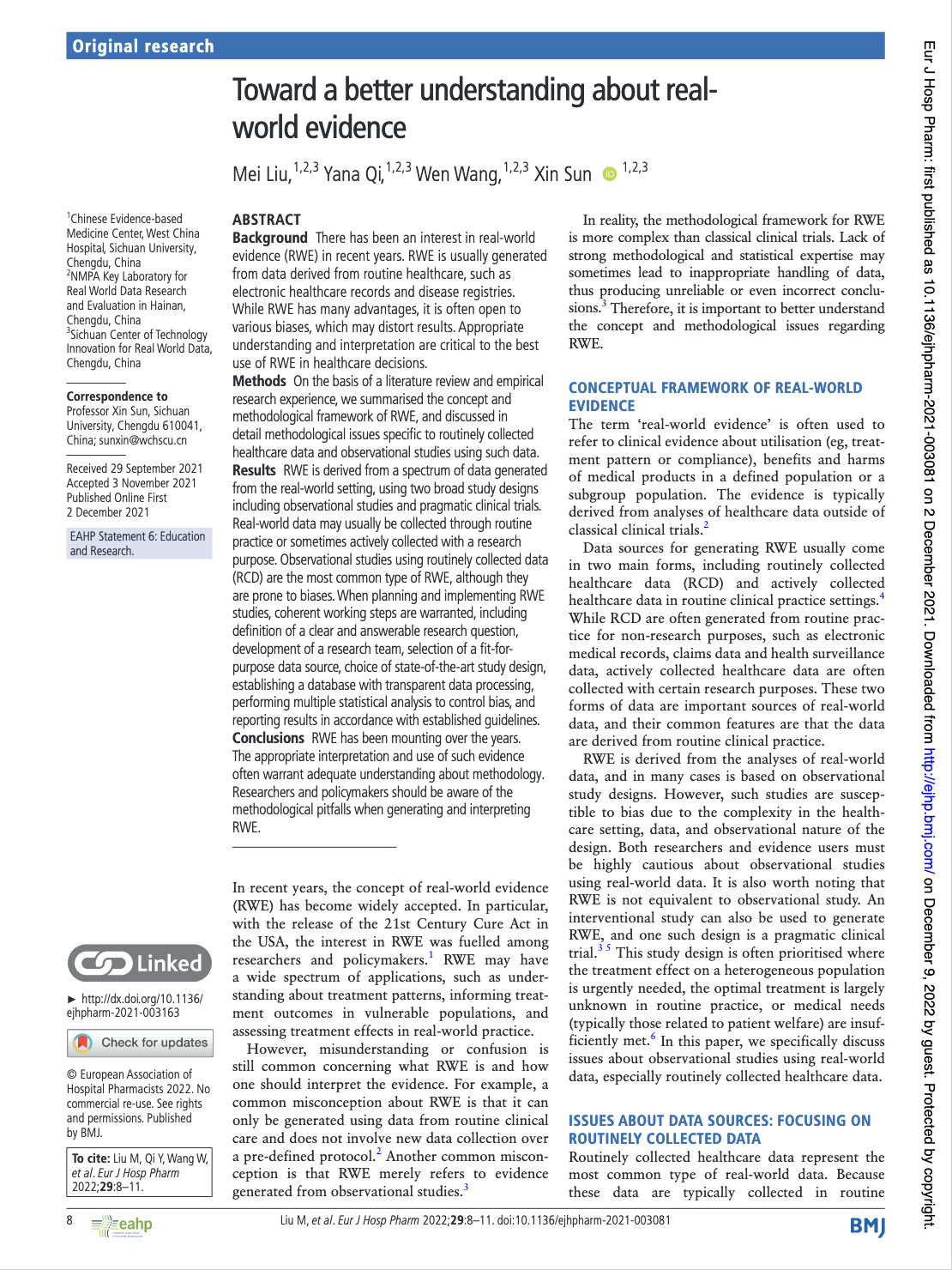 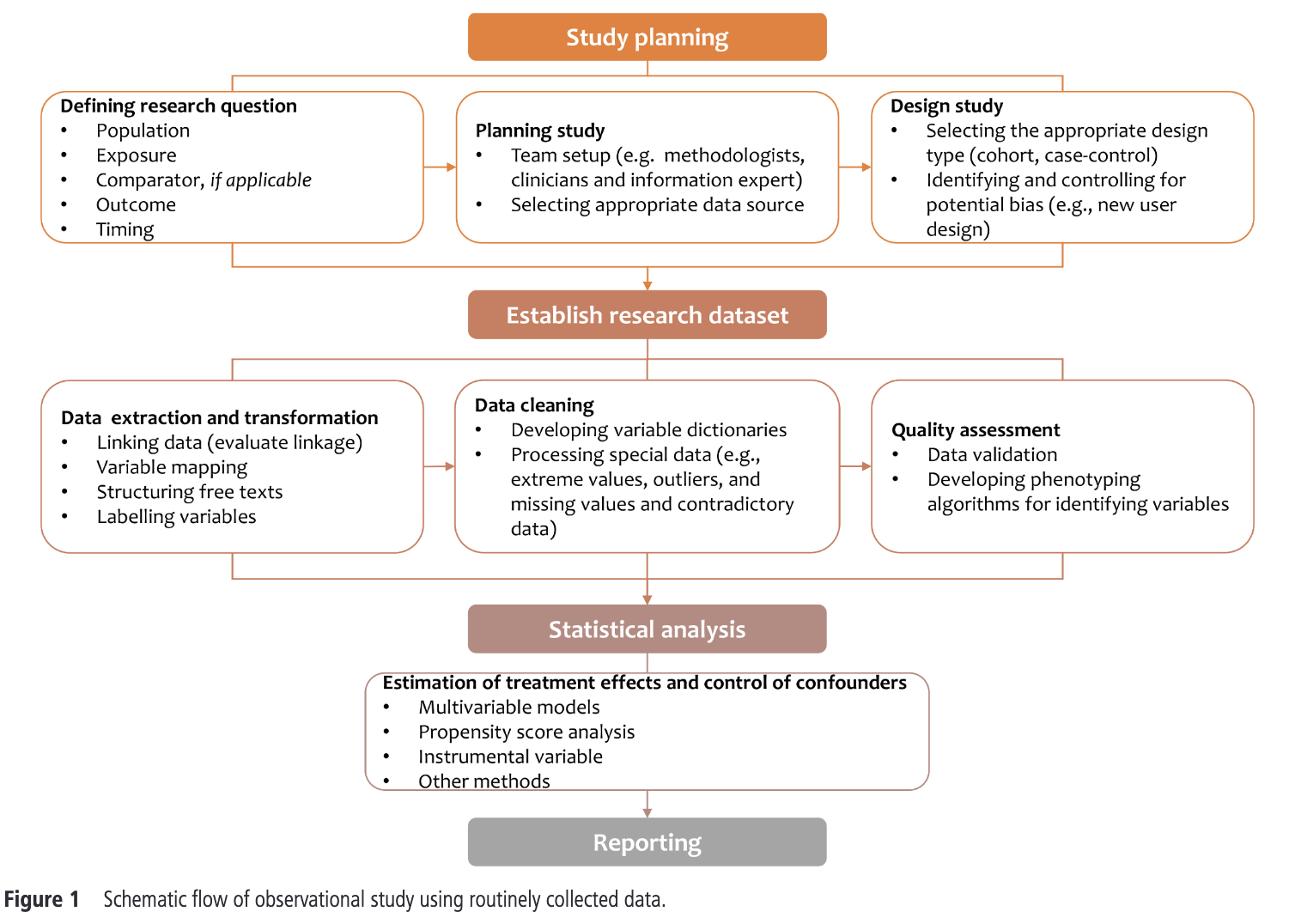 Liu M, Qi Y, Wang W, et al Toward a better understanding about real-world evidence European Journal of Hospital Pharmacy 2022;29:8-11
16
Competencias que se mantienen
Codificación de los certificados de defunción

Estadísticas vitales

Apoyo a la gestión y a la toma de decisiones en salud

Registro y orientación de pacientes en los diferentes niveles de atención
17
Algunas conclusiones
La formación de técnicos y licenciados con conocimientos específicos en sistemas de información en salud es un valor agregado importante.

Integrar a estos profesionales en el equipo multidisciplinario que desarrolla, implementa y gestiona los sistemas de información en salud, mejora la calidad de los registros y por tanto de los resultados.

Se requiere actualización continua y  fortalecimiento de la formación en herramientas tecnológicas actuales (y futuras), para acompasar los vertiginosos cambios en los sistemas de información.
18
Gracias por su atención
amferreiramaia@gmail.com
19